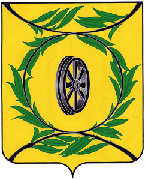 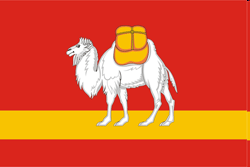 ДОКЛАД
ОБ ИТОГАХ СОЦИАЛЬНО–ЭКОНОМИЧЕСКОГО РАЗВИТИЯ
КАРТАЛИНСКОГО МУНИЦИПАЛЬНОГО РАЙОНА ЗА  2016 ГОД
И ПЕРСПЕКТИВАХ РАЗВИТИЯ ДО 2022 ГОДА
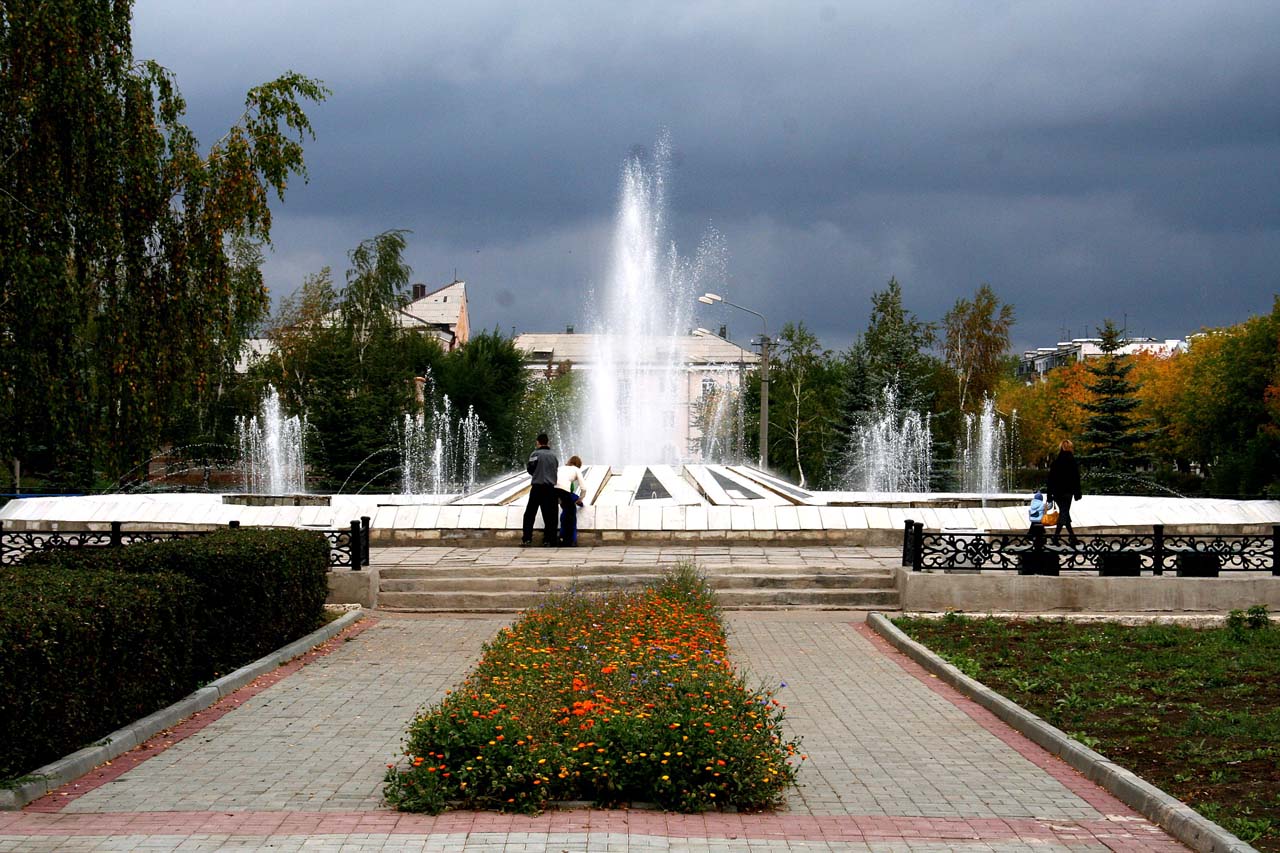 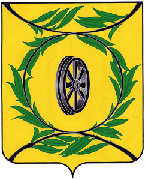 Карталинский муниципальный район
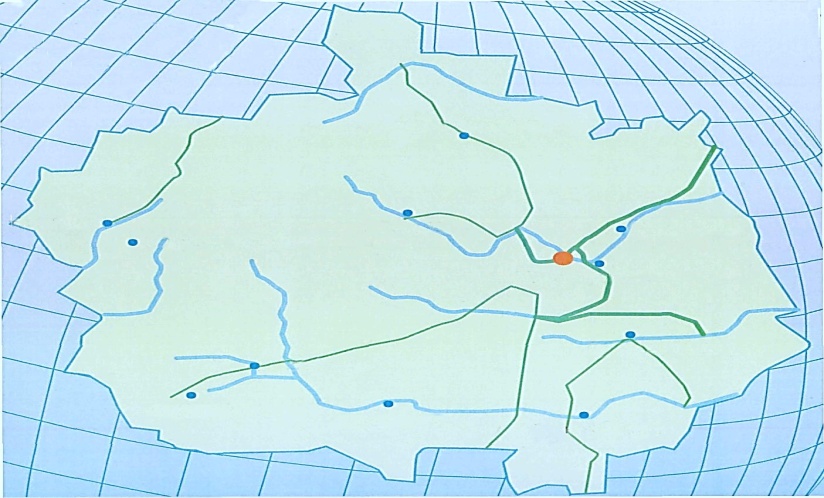 Национальный состав населения района
2
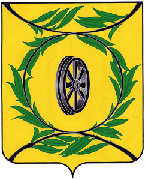 * – январь»-сентябрь 2016 г. в % к январю-сентябрю 2015 г.
** – январь-ноябрь 2016 г. и январь-ноябрь 2016 г. в % к январю-ноябрю 2015 г.
3
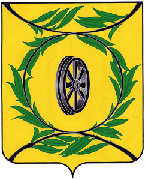 Анализ социально-экономического положенияКарталинского муниципального района
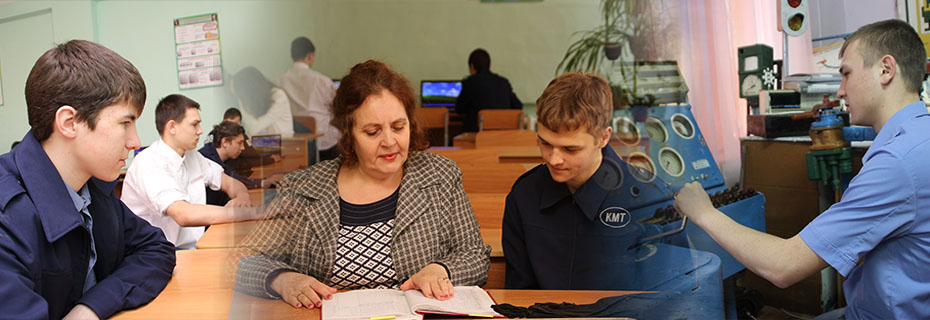 4
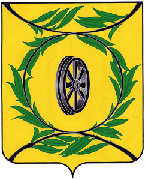 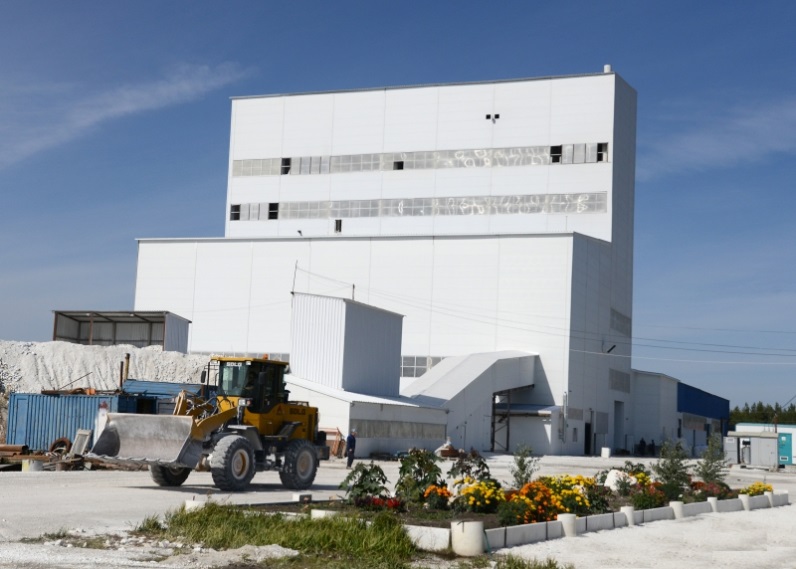 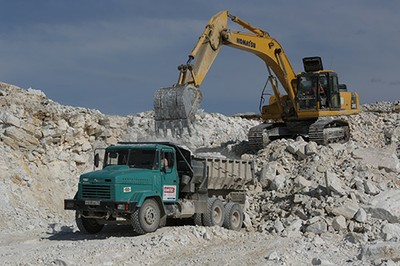 5
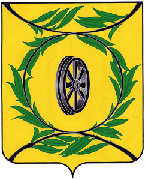 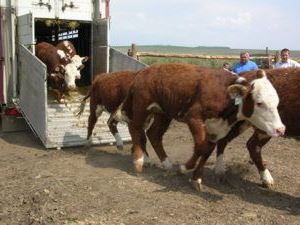 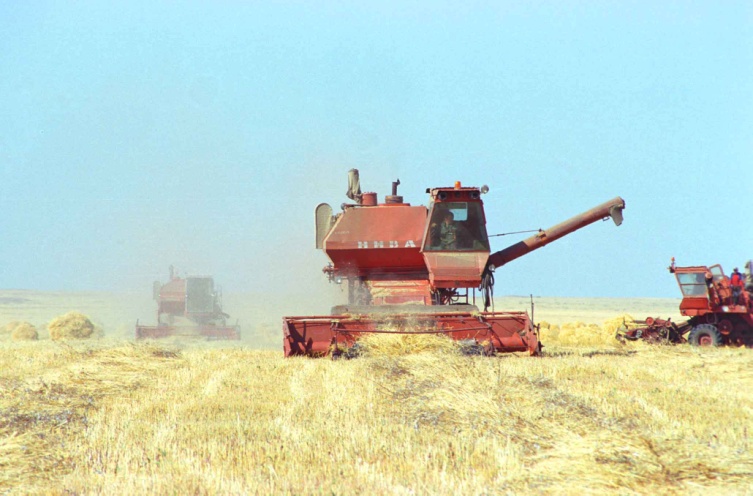 6
В 2016 г. 70 сельхозтоваропроизводителей, в т. ч. 2 вновь созданных КФХ, получили государственную поддержку в сумме 80,5 млн. руб.
Основные показатели сельского хозяйства
7
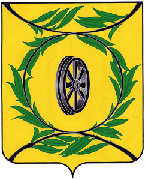 Финансовая поддержка СМСП (2016 год), млн.руб.
8
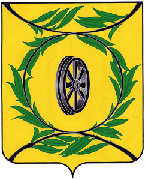 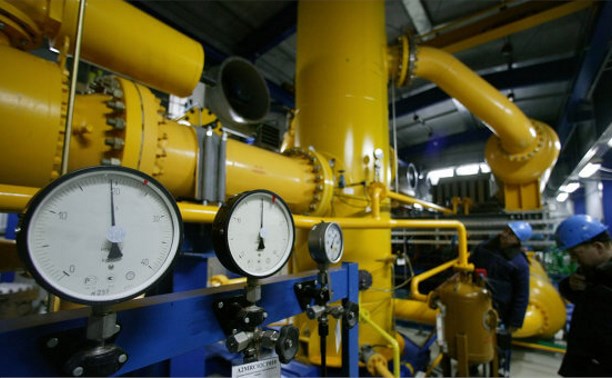 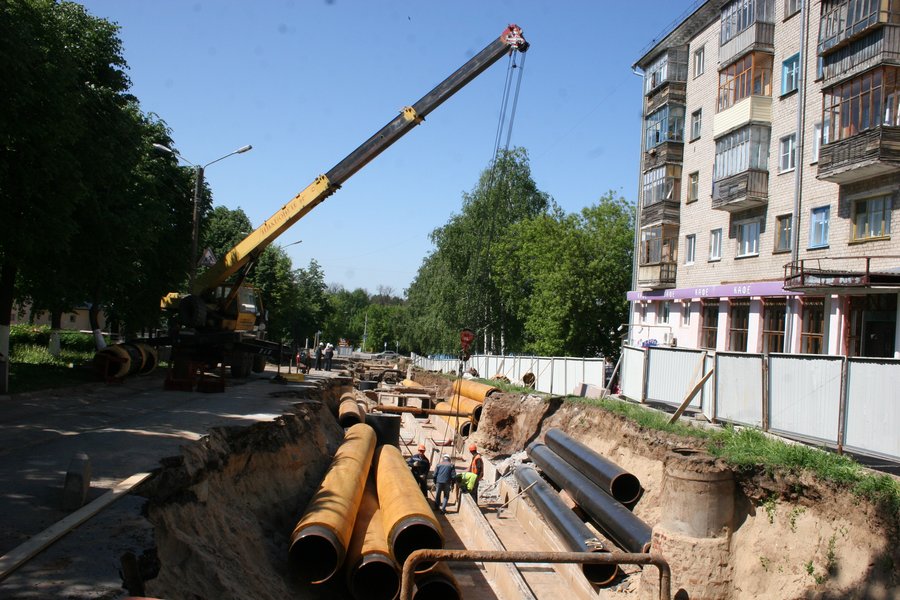 9
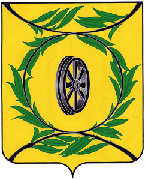 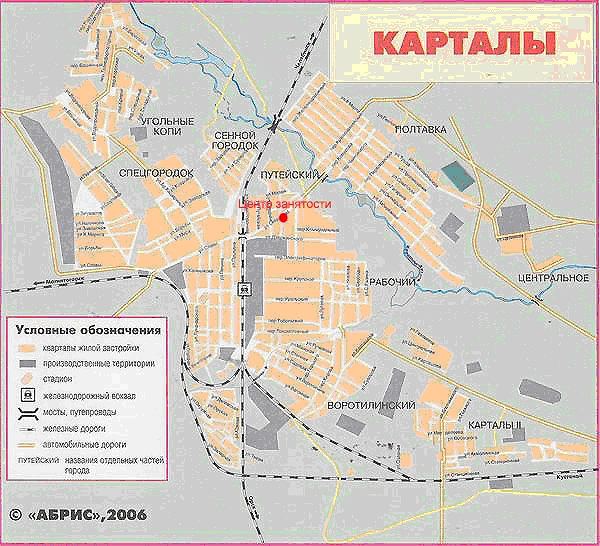 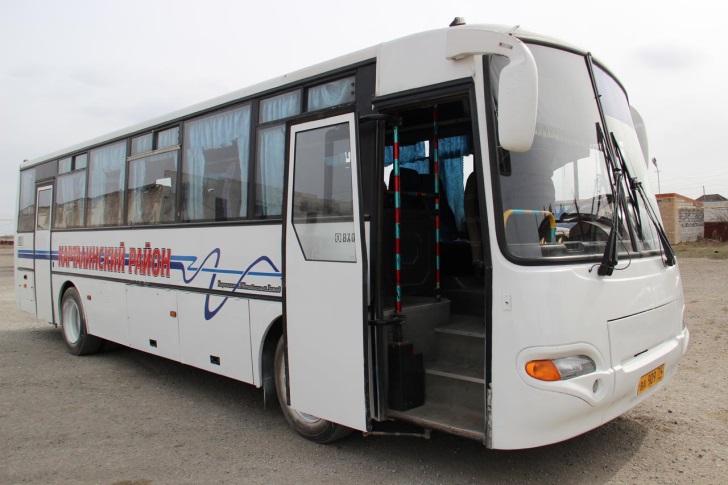 10
11
Развитие промышленного потенциала
Развитие сельского хозяйства
Привлечение инвестиций на территорию Еленинского сельского поселения (Каменная поляна). Вхождение промышленных компаний: ООО «ОМИА УРАЛ», ООО «Коелга Южная».
Реализация инвестиционного проекта по строительству линии переработки молока ООО «ГАМА УРАЛ»,производительностью 5 тыс.л/сут.
Государственная поддержка предприятий
Модернизация действующих промышленных предприятий: ООО «Риф–микромрамор», ООО «Елена», ЗАО «Феникс», ОАО «Новокаолиновый ГОК»
Увеличение доли обрабатываемой пашни
Перевод земель сельхоз.назначения в земли промышленности
Использование современной технологии обработки «Нулевая обработка», использование минеральных удобрений, эффективное использование пара
Производственная деятельность 
(8 участков S² – 71,7 Га)
Подготовленные участки (14 участков S² – 358,0Га)
Подготовка НПА для перевода земель 
(35 участков S² – 784,7Га)
12
Инвестиции, млн. рублей
Инвестиции в основной капитал промышленных предприятий (ООО «Риф–Микромрамор» ввод 2 линии завода п.Джабык 2017 г.;
ООО «Елена» приобретение оборудования – 2017 г.; 
ОАО «Новокаолиновый ГОК»,приобретение оборудования 2017 год, геологоразведочные работы
ЗАО «Феникс» приобретение оборудования 2017 - 2020  г.г;
ООО «ОМИА УРАЛ» строительство завода2017 - 2018 г.г.; 
ООО «Коелга–Южная», строительство завода – 2018 г.)
за 2017–2022 годы составит 3072,3 млн. рублей
Дополнительные рабочие места, ед.
К 2022 году в промышленных предприятиях за счёт социального эффекта от реализации проектов будет создано 434 дополнительных рабочих места
13
Объём налогов и сборов, млн. рублей
Рост объёма налоговых отчислений к 2022 году за счёт экономического эффекта от реализации проектов в промышленных предприятий увеличится в 2,16 раза к уровню 2016 года
Средняя заработная плата, тыс. руб.
К 2022 году за счёт социально–экономического эффекта от реализации проектов рост заработной платы  в промышленных предприятиях увеличится в 1,53 раза к уровню 2016 года
14
Объём произведённой продукции в натуральном выражении, тыс. тонн
Рост объема произведенной (добытой) продукции к 2022 году в промышленных предприятиях за счёт экономического эффекта увеличится в 2,23 раза к уровню 2016 года
15
Инвестиции, млн. рублей
Инвестиции в основной капитал сельскохозяйственных предприятий:
ООО «Агро–Ввек» приобретение техники 2017–2022 гг.;
ООО «ГАМА УРАЛ» строительство линии по переработке молока, оборудование 2017–2022 г.;
ИП Ермагамбетов  приобретение техники 2017–2022 г.г.;
КФХ «Сайгутина Ф.П.» приобретение техники;
КХ «Урал» приобретение техники–2017–2022 г.г.;
ООО «Варшавское» животноводческий комплекс;
ООО «Нива»	приобретение техники)
за 2017–2022 годы составит 330,6 млн.руб.
Дополнительные рабочие места, ед.
К 2022 году за счёт социального эффекта от реализации проектов будет создано 116 дополнительных рабочих мест.
16
Объём налогов и сборов, млн. рублей
Рост объёма налоговых отчислений к 2022 году за счёт экономического эффекта от реализации проектов в сельском хозяйстве увеличится в 1,7 раз по отношению к уровню 2016 года
Средняя заработная плата, тыс. руб.
К 2022 году за счёт социально–экономического эффекта от реализации проектов рост заработной платы  предприятий сельского хозяйства увеличится г в 1,3 раза
17
Объём произведённой продукции в натуральном выражении, тыс. тонн
Рост объема произведенной продукции к 2022 году за счёт экономического эффекта от реализации проектов в сельском хозяйстве увеличится в 1,2 раза к уровню 2016 года
18
Увеличение площади посева и урожайности  позволит  увеличить производство зерна на  8,4 тыс.т (2016 г  - 98,1 тыс. т., 2022 г. - 106,5 тыс. т) или на 8,6 %, производство семян технических культур (подсолнечник, лен) на 2,6 тыс. т. или на 55,3% (2016 г . - 4,7 тыс.т., 2022 г. - 7,3 тыс. т). Увеличение поголовья КРС позволит  увеличить производство  продукции животноводства на 4% , в том числе молока  с 16,5 тыс.т .,  в 2016 году до 17,2 тыс. т.в 2022 году; мяса  с 3,5 тыс. т в 2016 г.  до 3,7 тыс. т. в 2022 году.
19
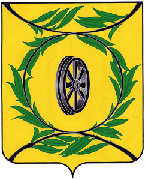 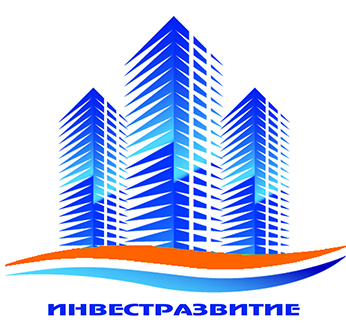 1. Вхождение на территорию Мичуринского сельского поселения инвестора ООО «Инвестразвитие» (запланированные инвестиции в размере 26,5 млрд. руб., создание 300 новых рабочих мест).
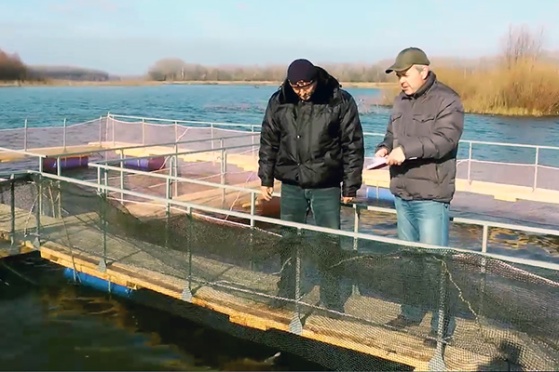 2. Развитие отрасли «Рыбоводство» на территории Еленинского сельского поселения (водоём в п.Запасное с кадастровым номером 74:08:5701004:19,
S² = 68936,0 м², водоём в п.Джабык с кадастровым номером 74:08:5701004:6,
S² = 175253 м²).
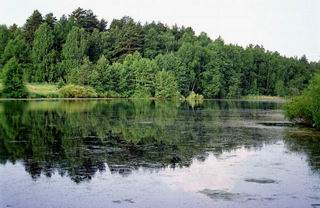 3. Развитие туризма на территории Карталинского муниципального района (Джабык – Карагайский бор).
20
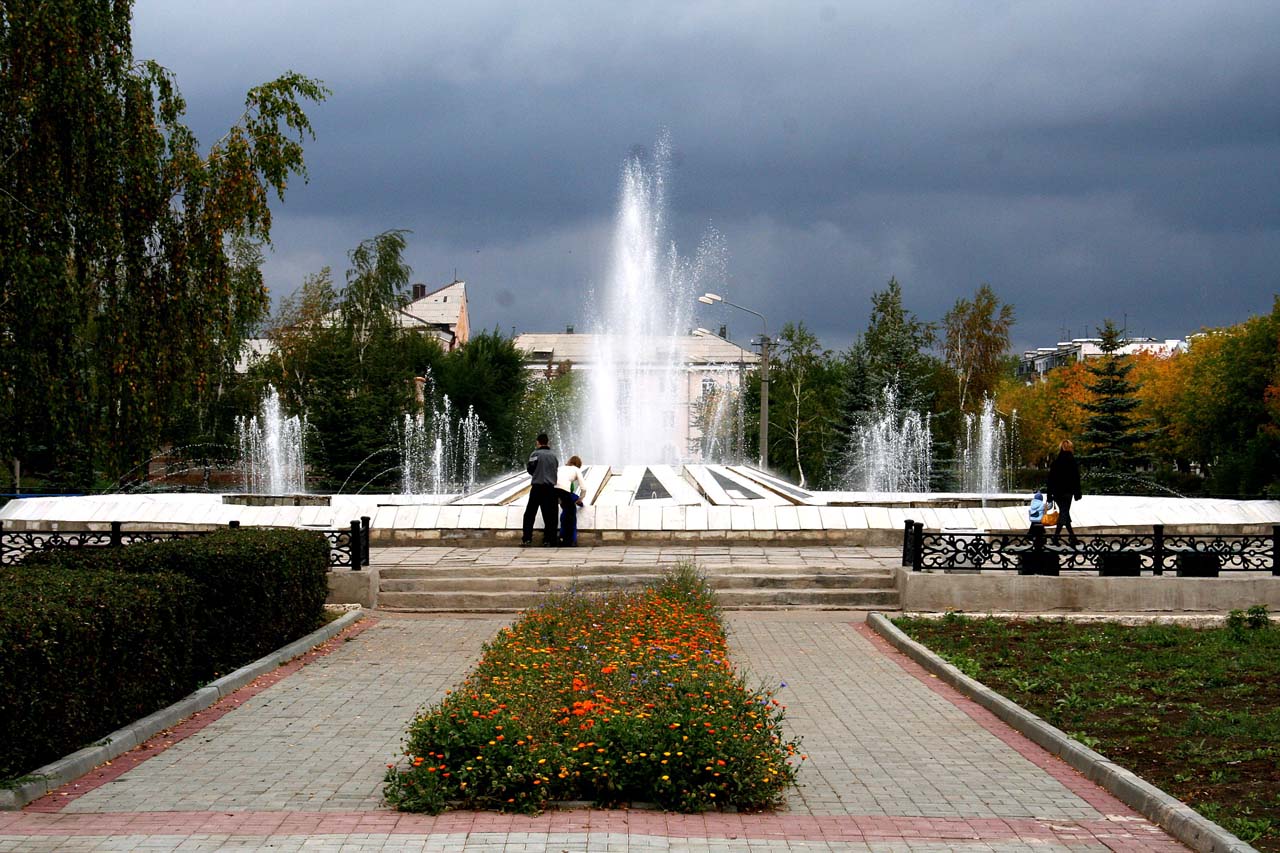 21
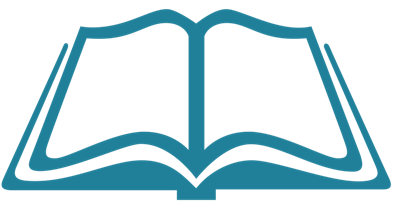 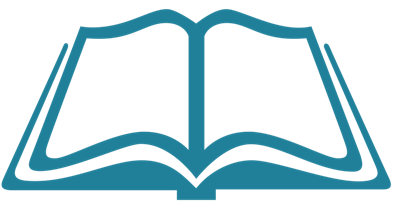 22
23
24
25
26
27
28